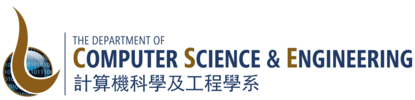 Axiomatic Foundations and Algorithms
for Deciding Semantic Equivalences of SQL Queries
VLDB 2018
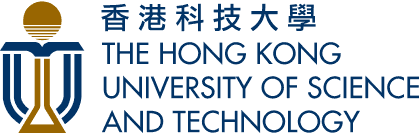 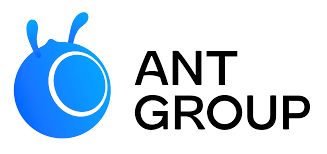 Outline
Background
Algebraic representation
Semi-decision procedure
Evaluation
Reflection
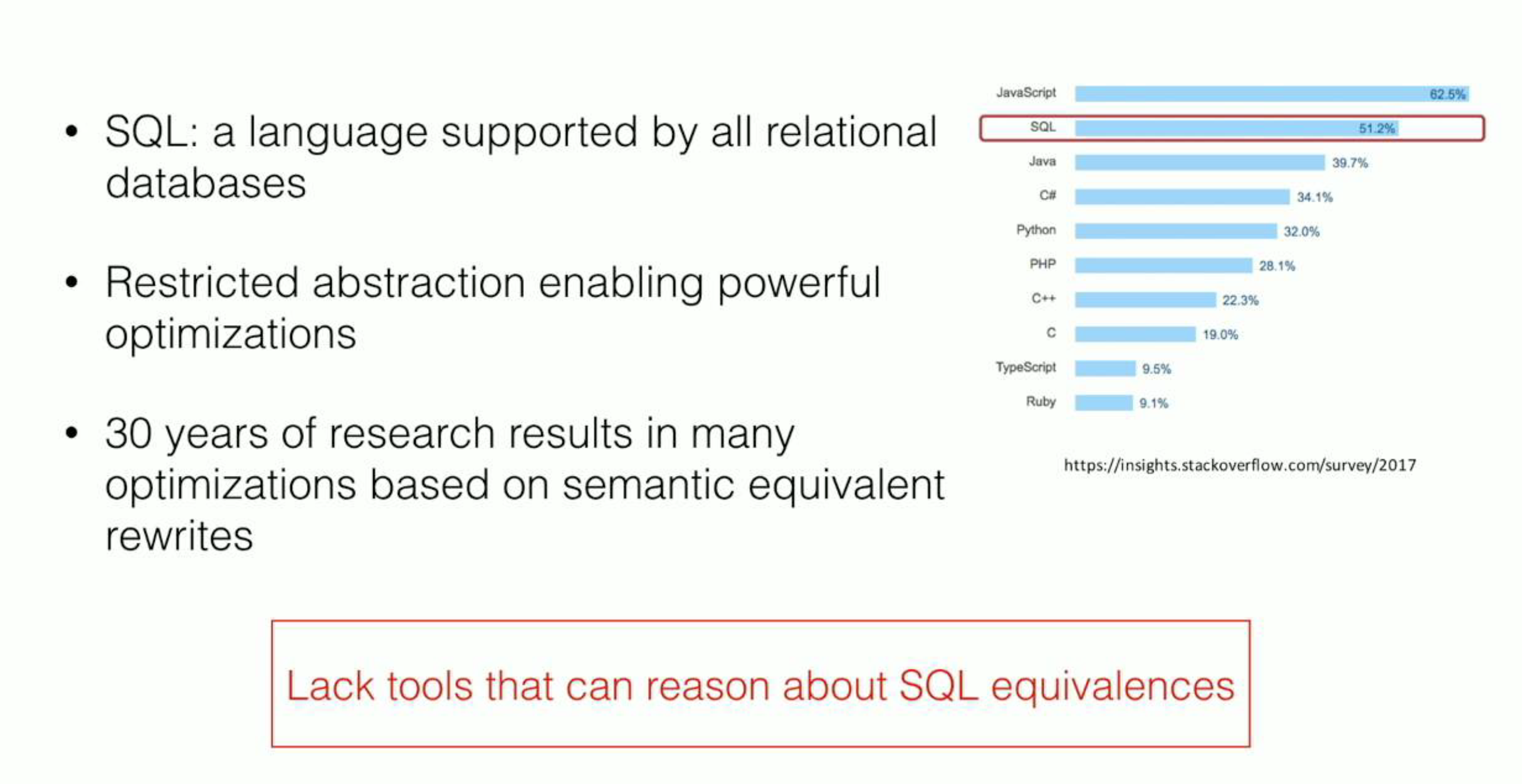 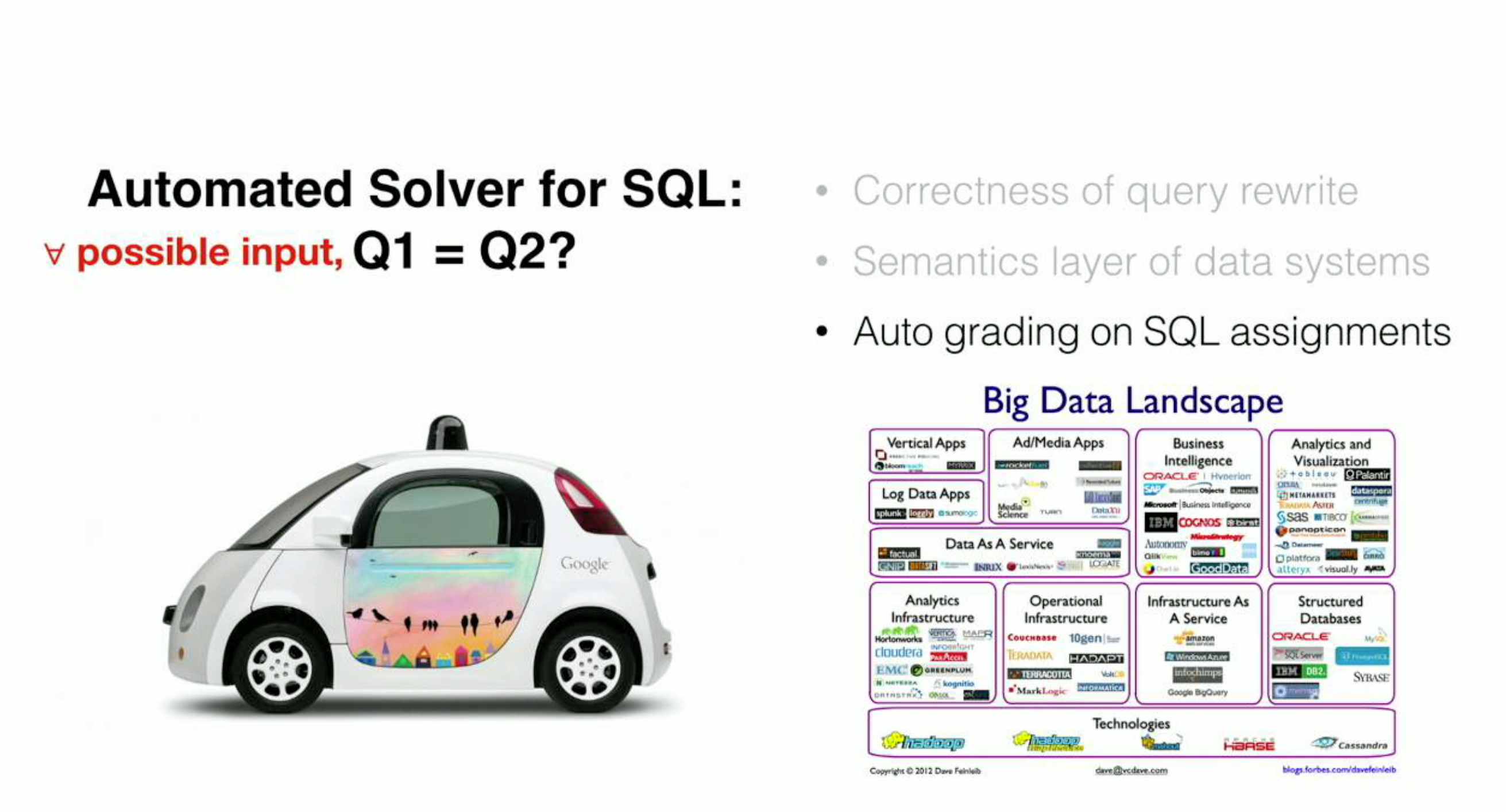 Correctness of query write
Semantics layer of data systems
Auto grading on SQL assignments
Challenge
Rich language features
Aggregation and grouping
Index and integrity constraints
Correlated subqueries

        Determining if two SQL queries are semantically equivalent is undecidable
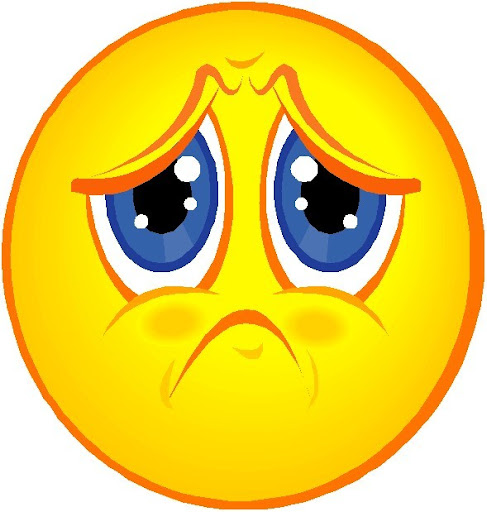 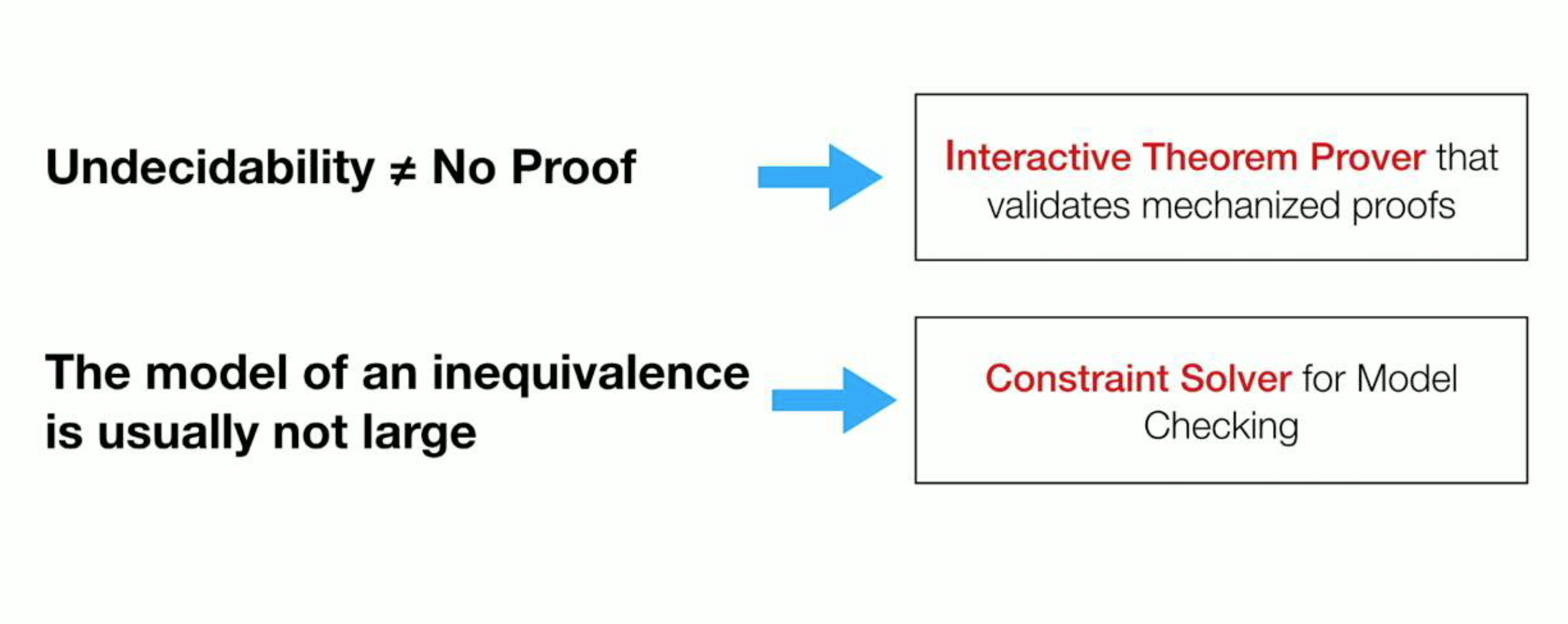 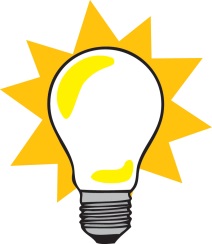 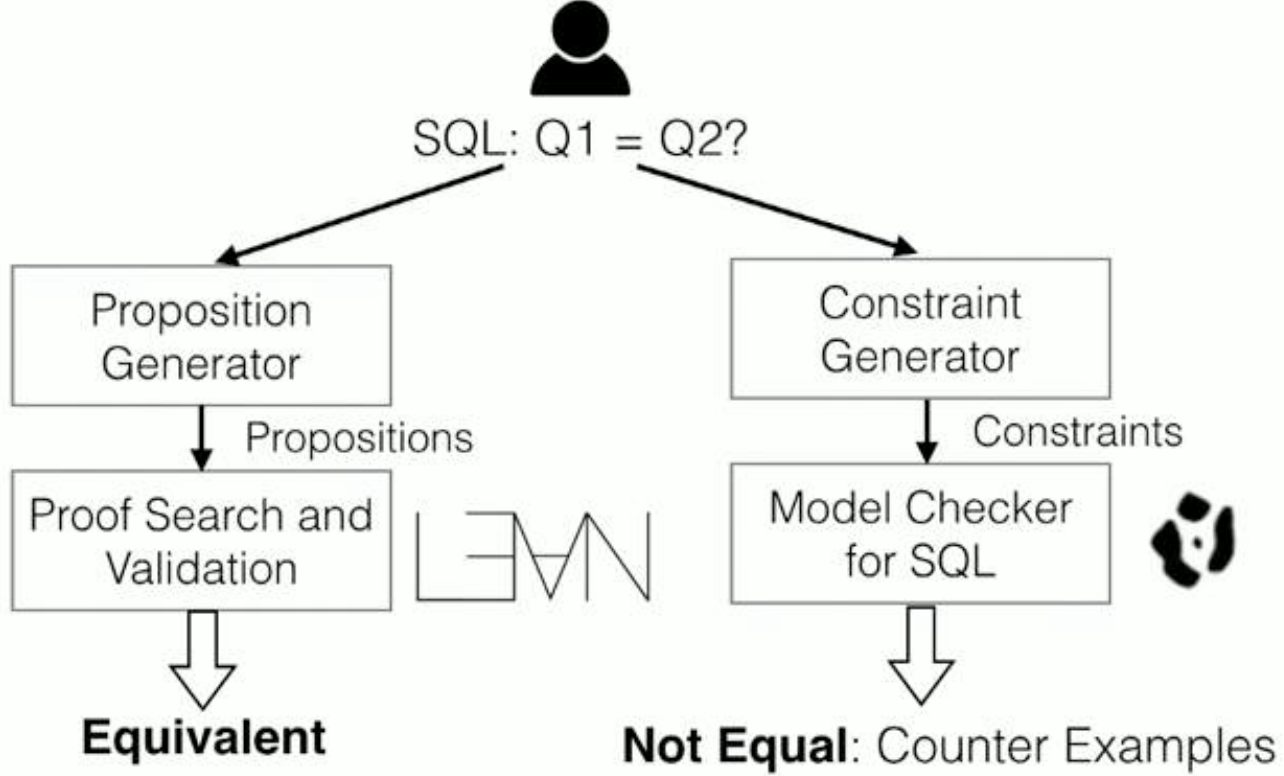 Outline
Background
Algebraic representation
Semi-decision procedure
Evaluation
Reflection
Preliminary: SQL Query
Data model: relations
A relation is an unordered collection of tuples

Schema: set of attributes, each tuple in a relation must have same schema

SQL query: Q(R1, R2, …, Rk) = R
Preliminary: Relation Algebra
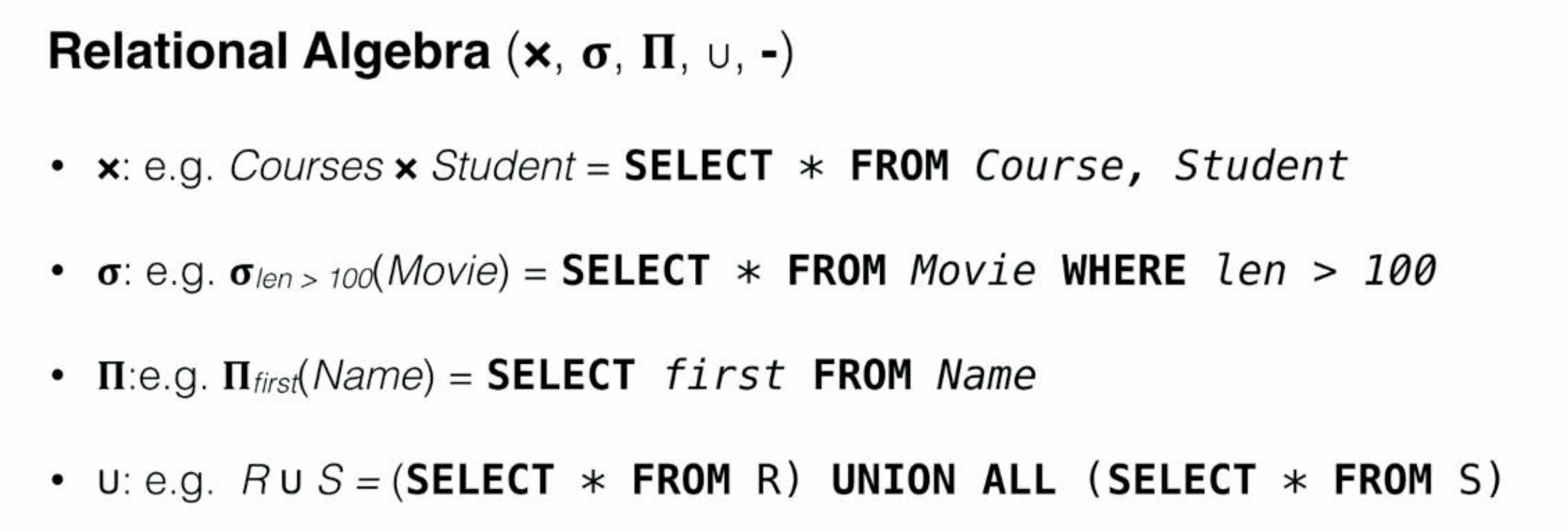 Semantic Formulation
Set semantics
Two queries are equivalent if the sets of the returned results are the same for all input relations

List/Bag semantics
Two queries are equivalent if returning the same result for all possible input relations
Need to reason about two lists are equivalent up to permutations
Relation as Function
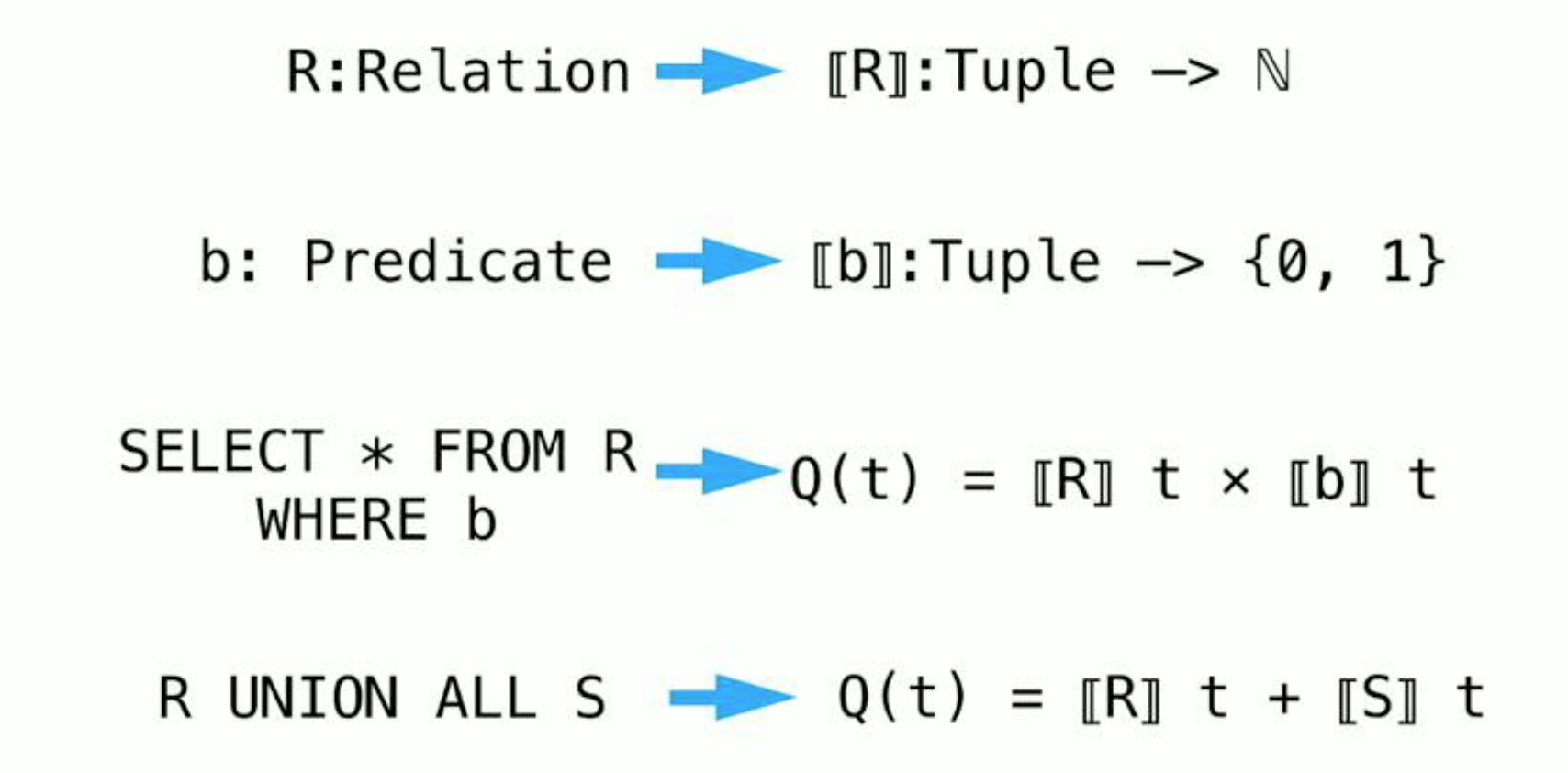 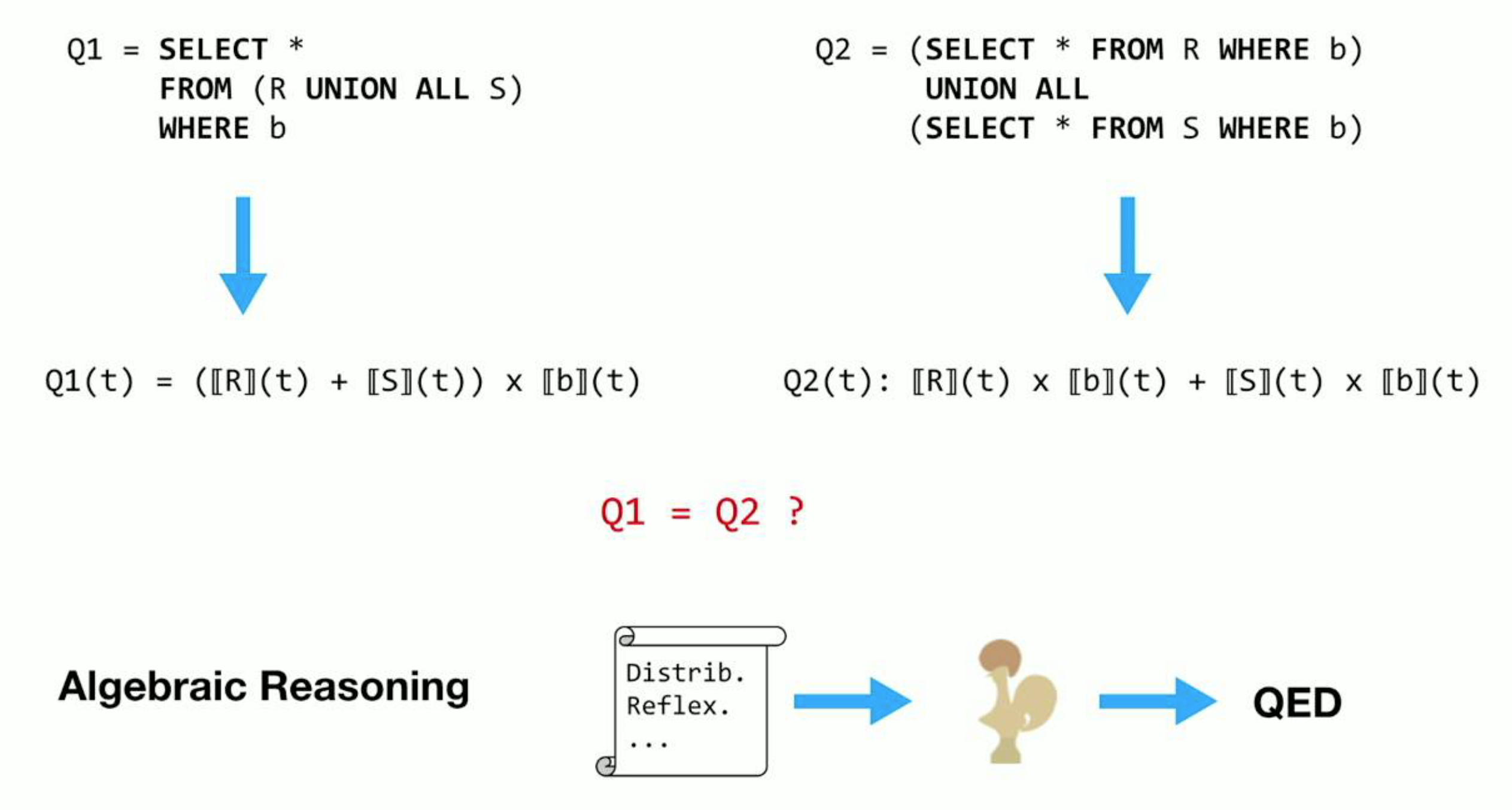 Abstract Semantics: Projection
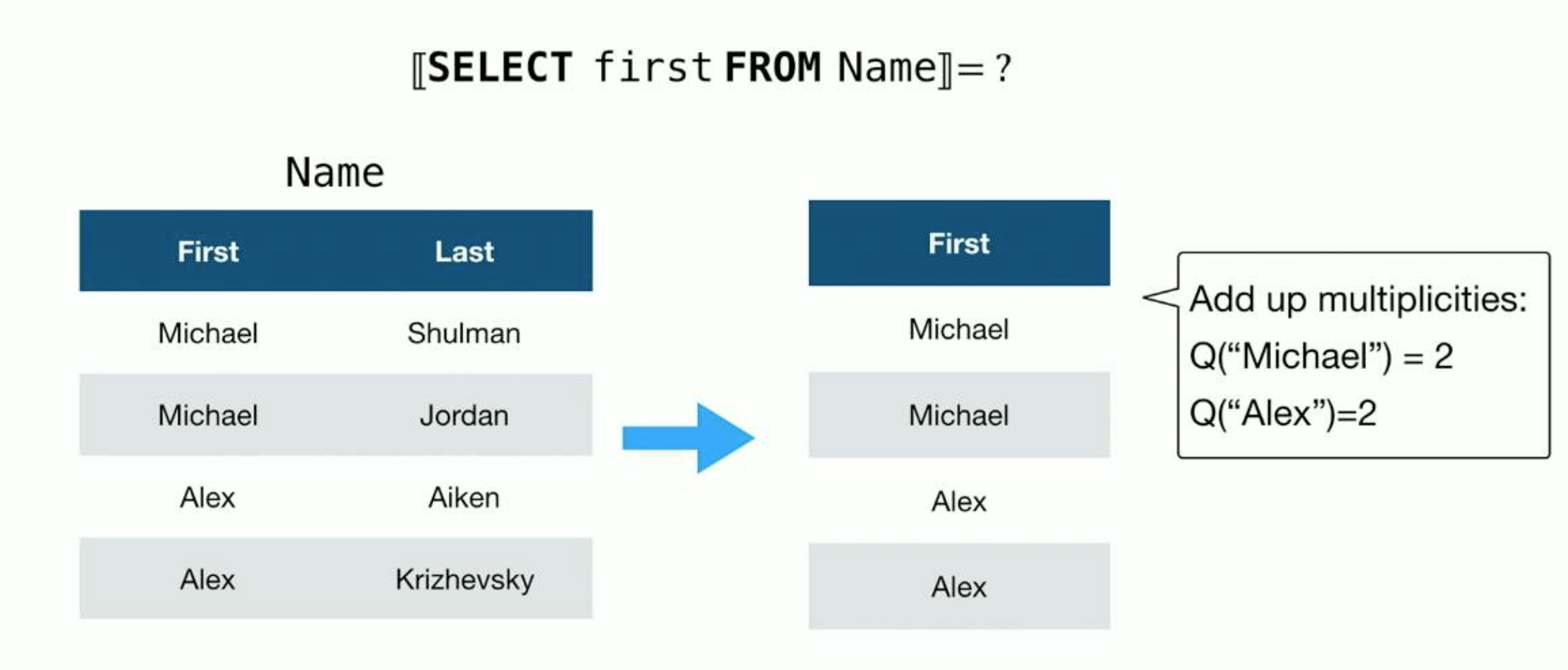 Abstract Semantics: Projection
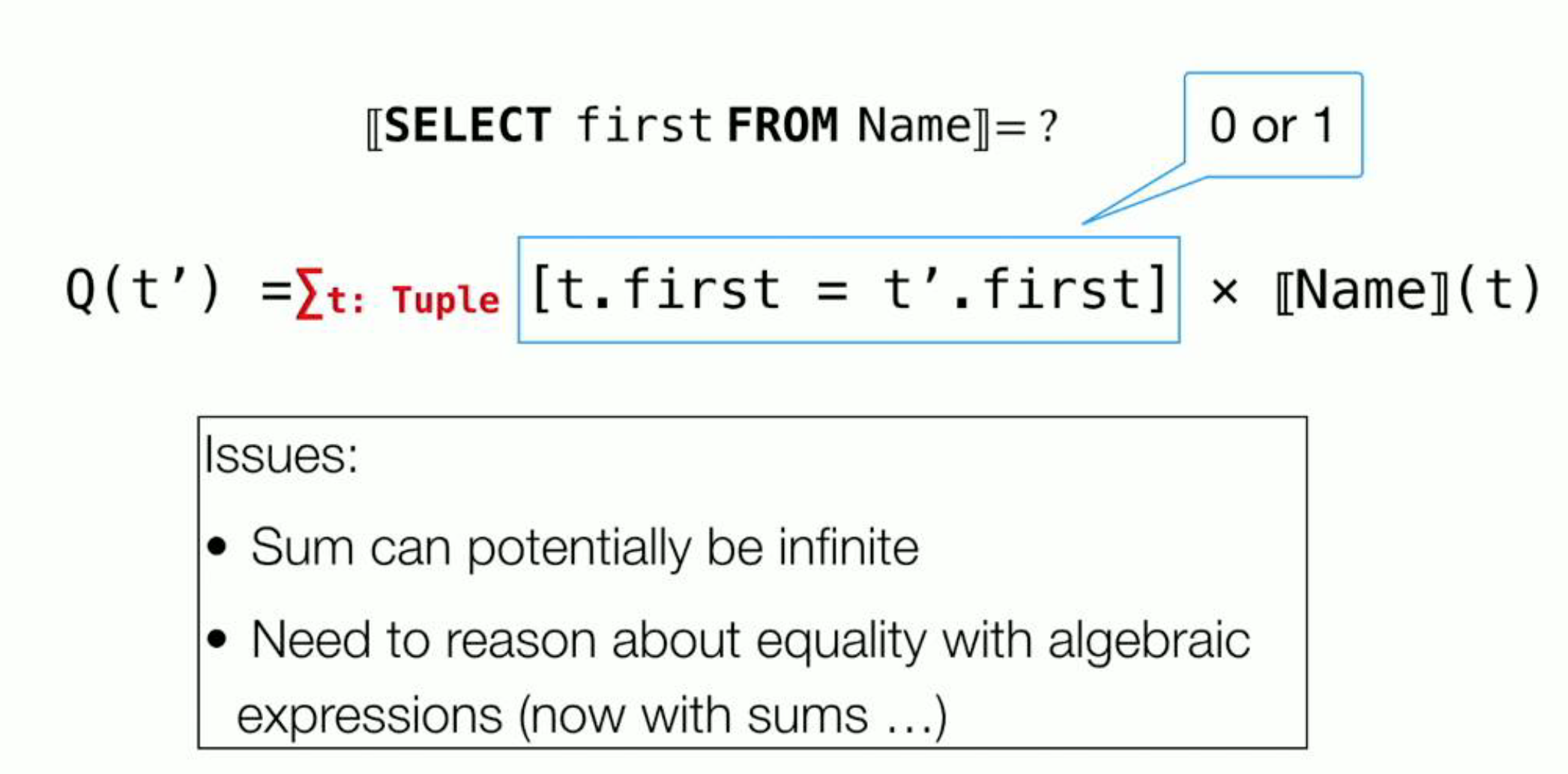 Abstract Semantics: DISTINCT
Convert bags to sets
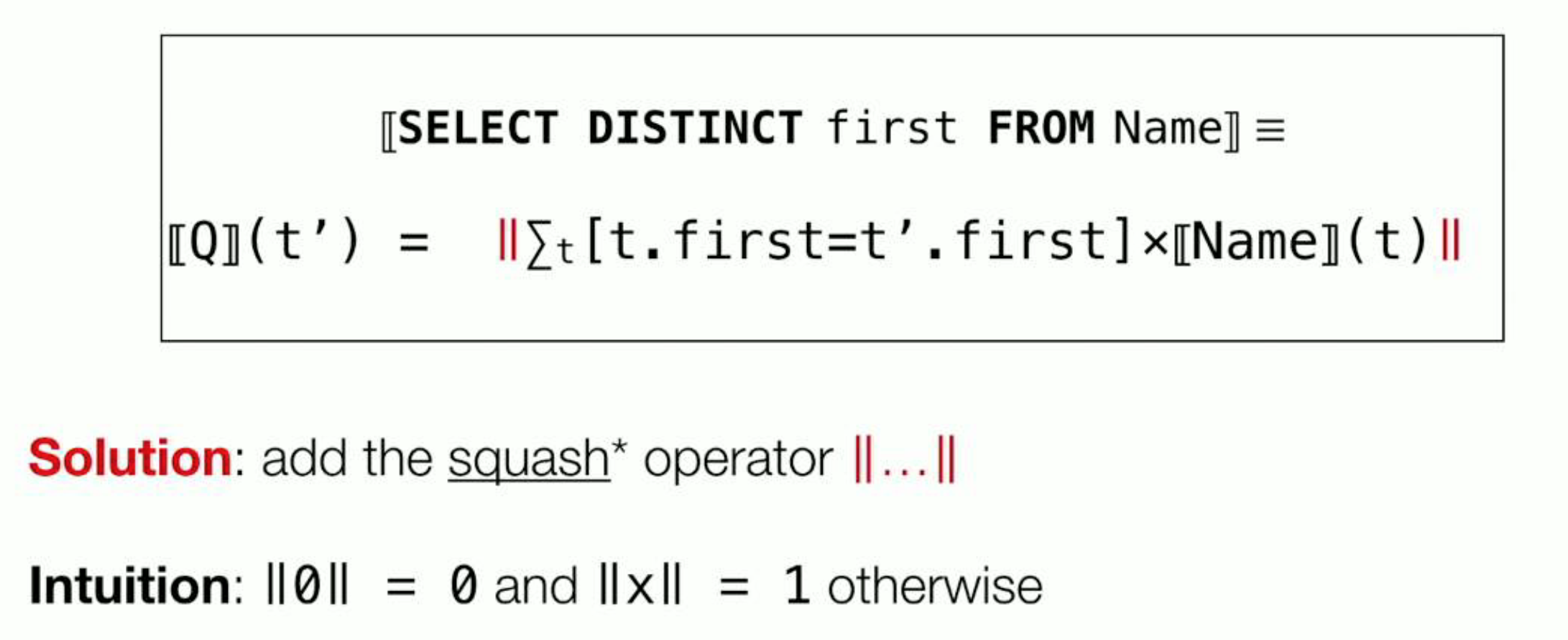 Abstract Semantics: EXCEPT, NOT EXIST
Negation
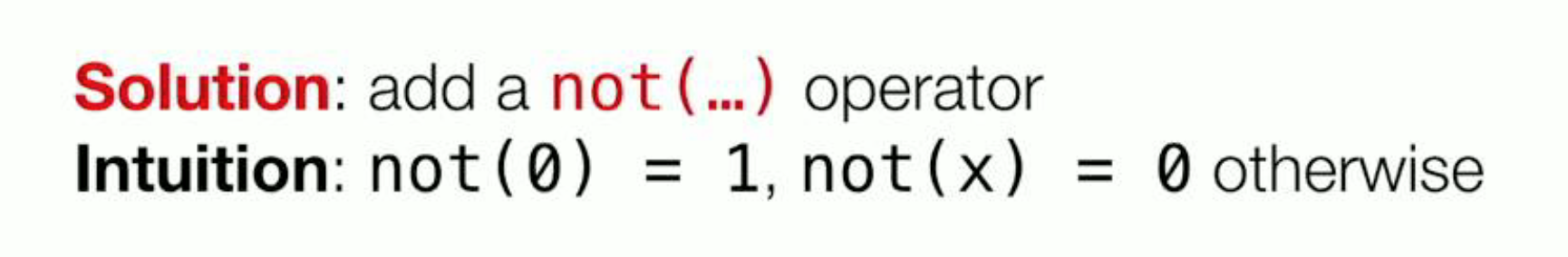 Algebraic Representation
U-Semiring: An Unbounded-semiring is a structure 


                      forms a commutative semiring (polynomial ring)
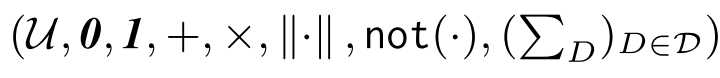 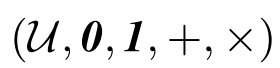 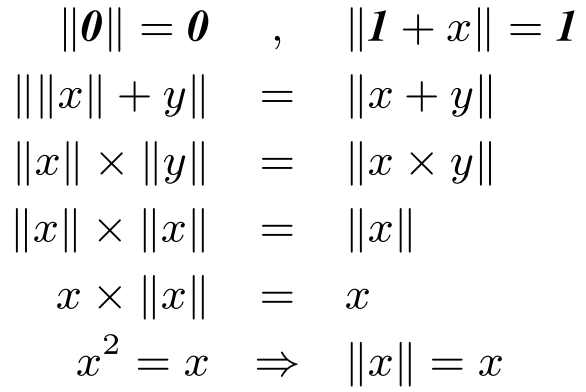 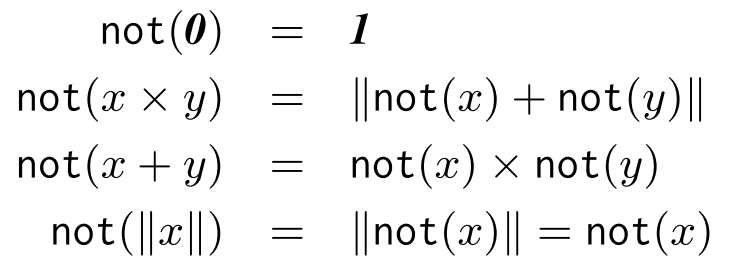 Example
SQL
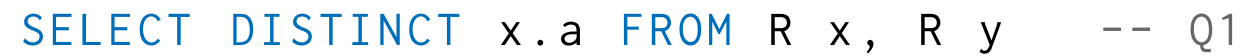 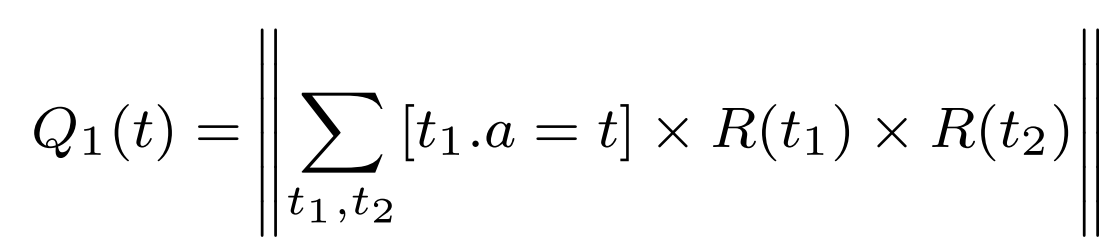 U-expression
More Complex Example
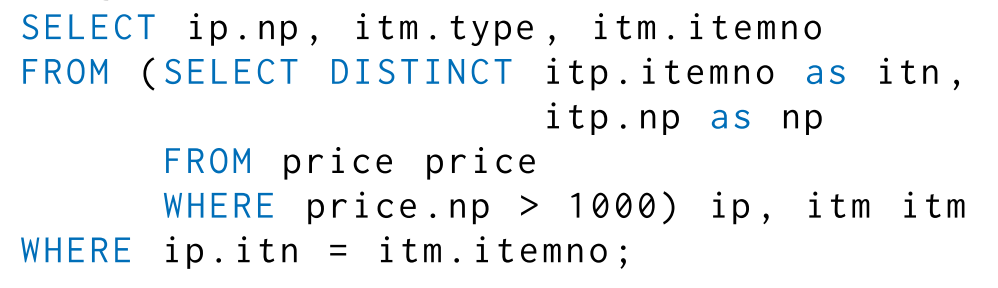 SQL
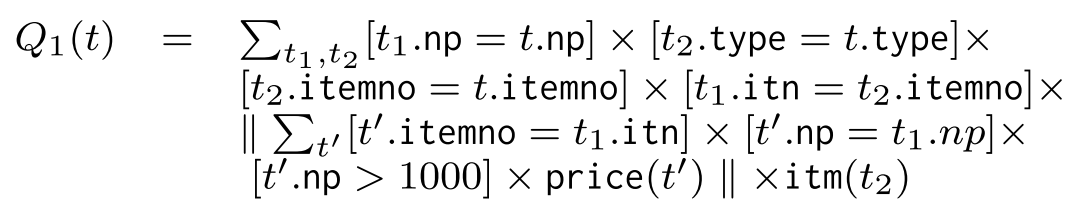 U-expression
Outline
Background
Algebraic representation
Semi-decision procedure
Evaluation
Reflection
Semi-decision Procedure
Say yes if two SQL queries are equivalent under bag semantics
Provide the proof

Semi-decision Procedure
Convert SQL queries to U-expressions
Search the transformation between U-expressions
Transformation: preserve bag semantic equivalence
Axiomatic Foundations
Axiomization of Sum
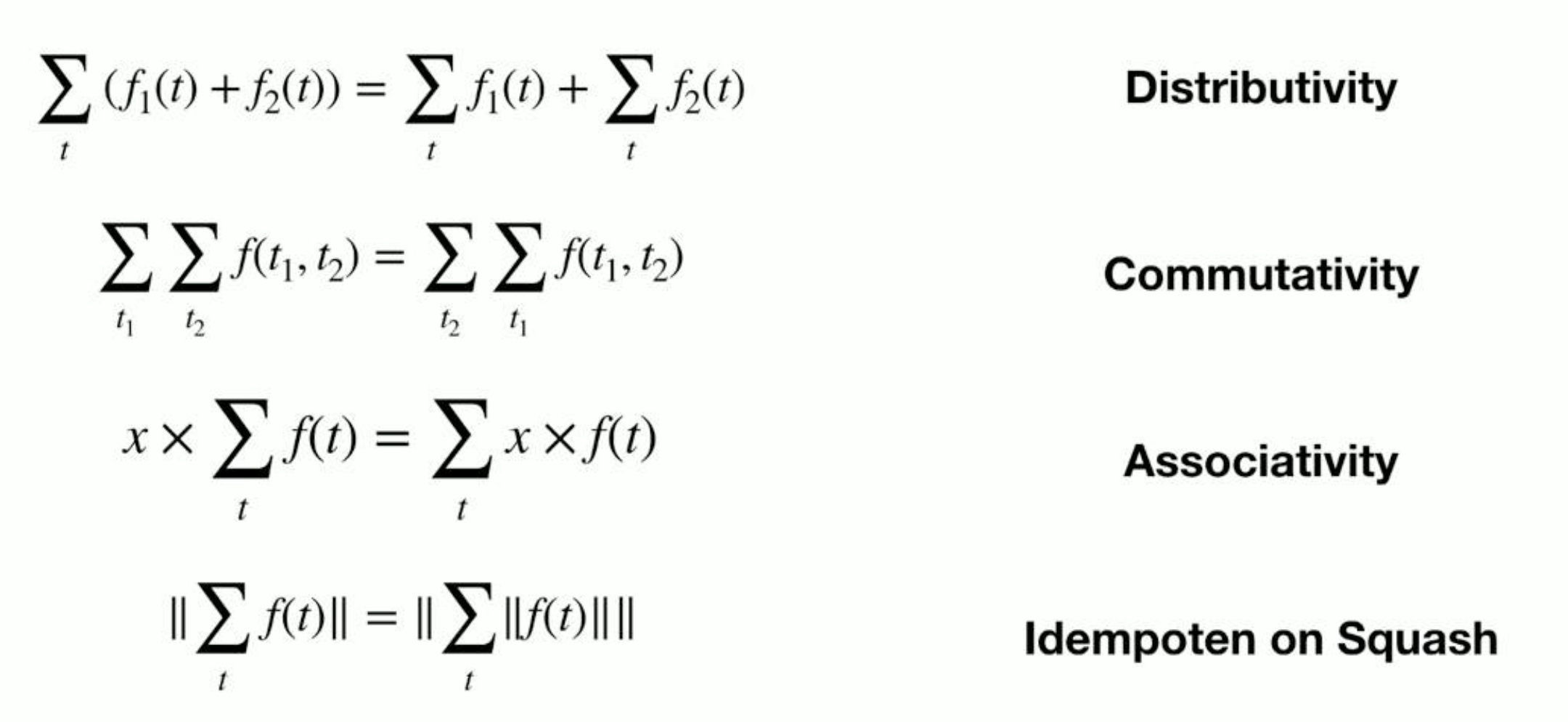 Axiomatic Foundations
Axiomization of Integrity Constraints
The key constraint on R.k is the identify



The foreign key constraint from S.fk to R.k
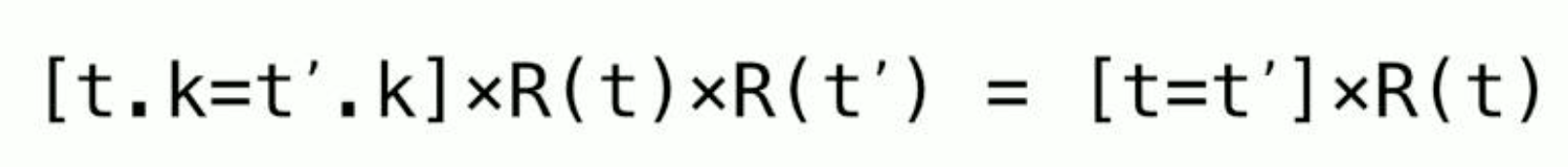 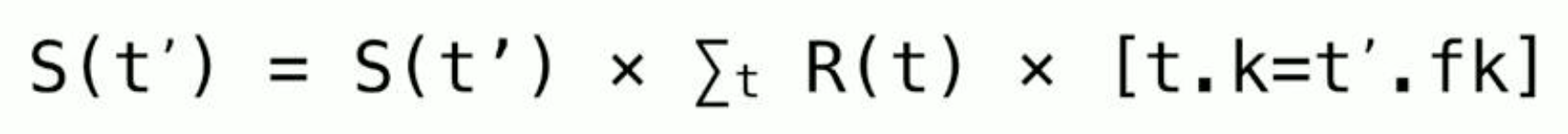 Example
Prove the equivalence of Q1 and Q2
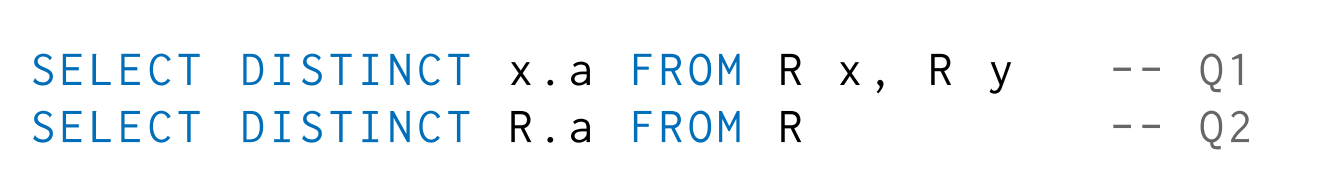 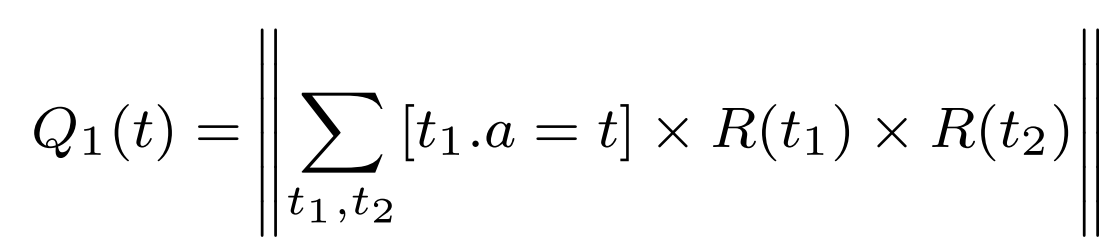 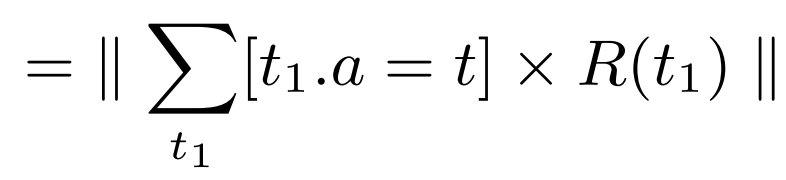 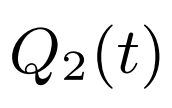 Example
Apply the axioms to rewrite Q1(t)
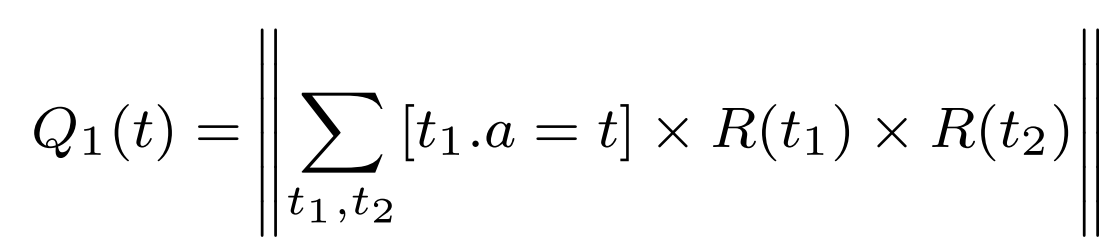 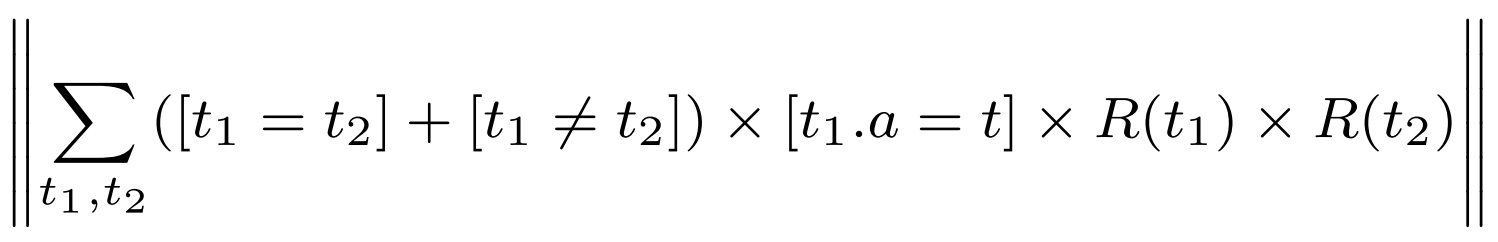 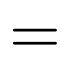 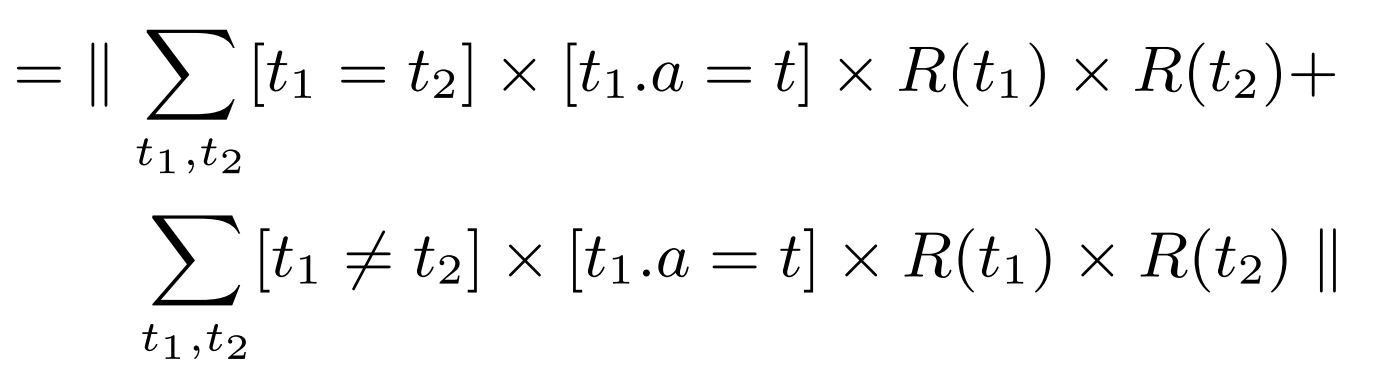 Example
Apply the axioms to rewrite Q1(t)
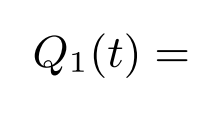 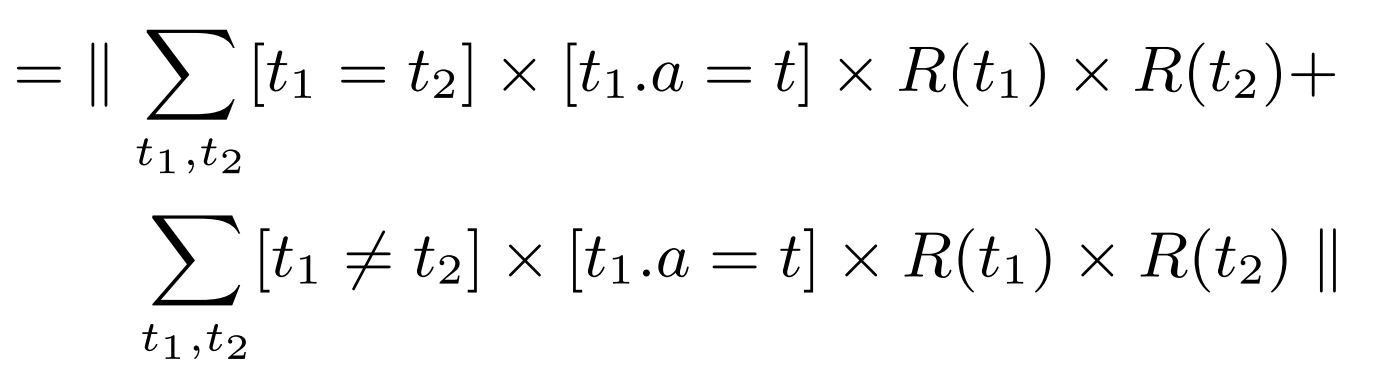 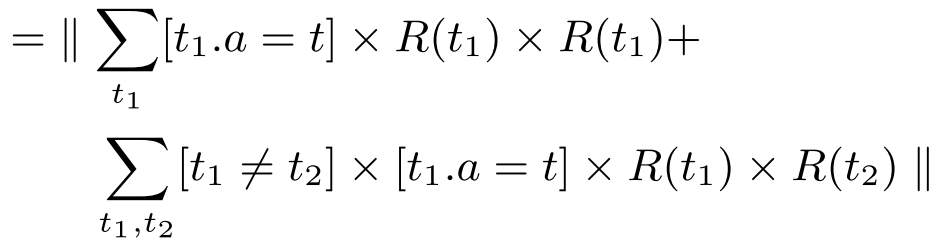 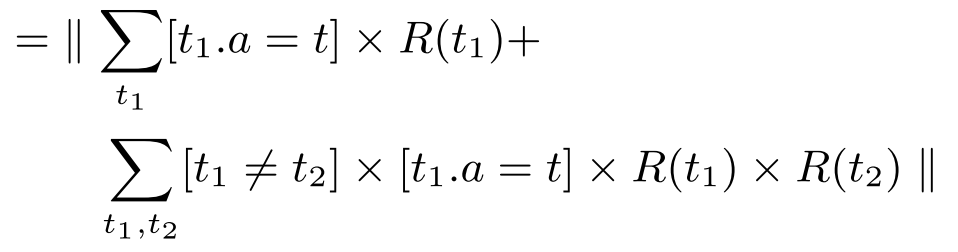 Example
Apply the axioms to rewrite Q1(t)
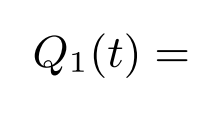 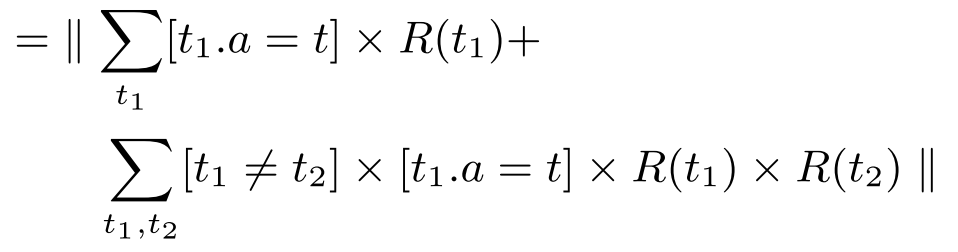 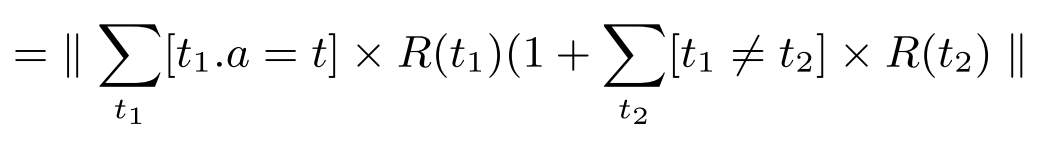 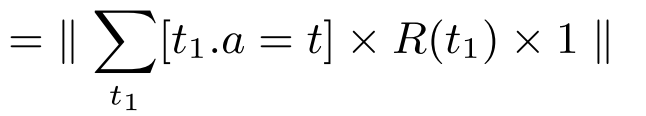 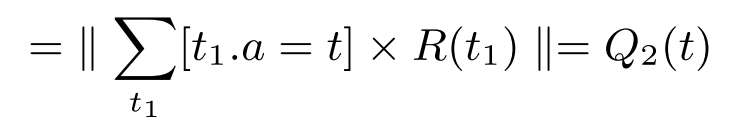 More Complex Case
Prove equivalence with ICs (Integrity Constraints)
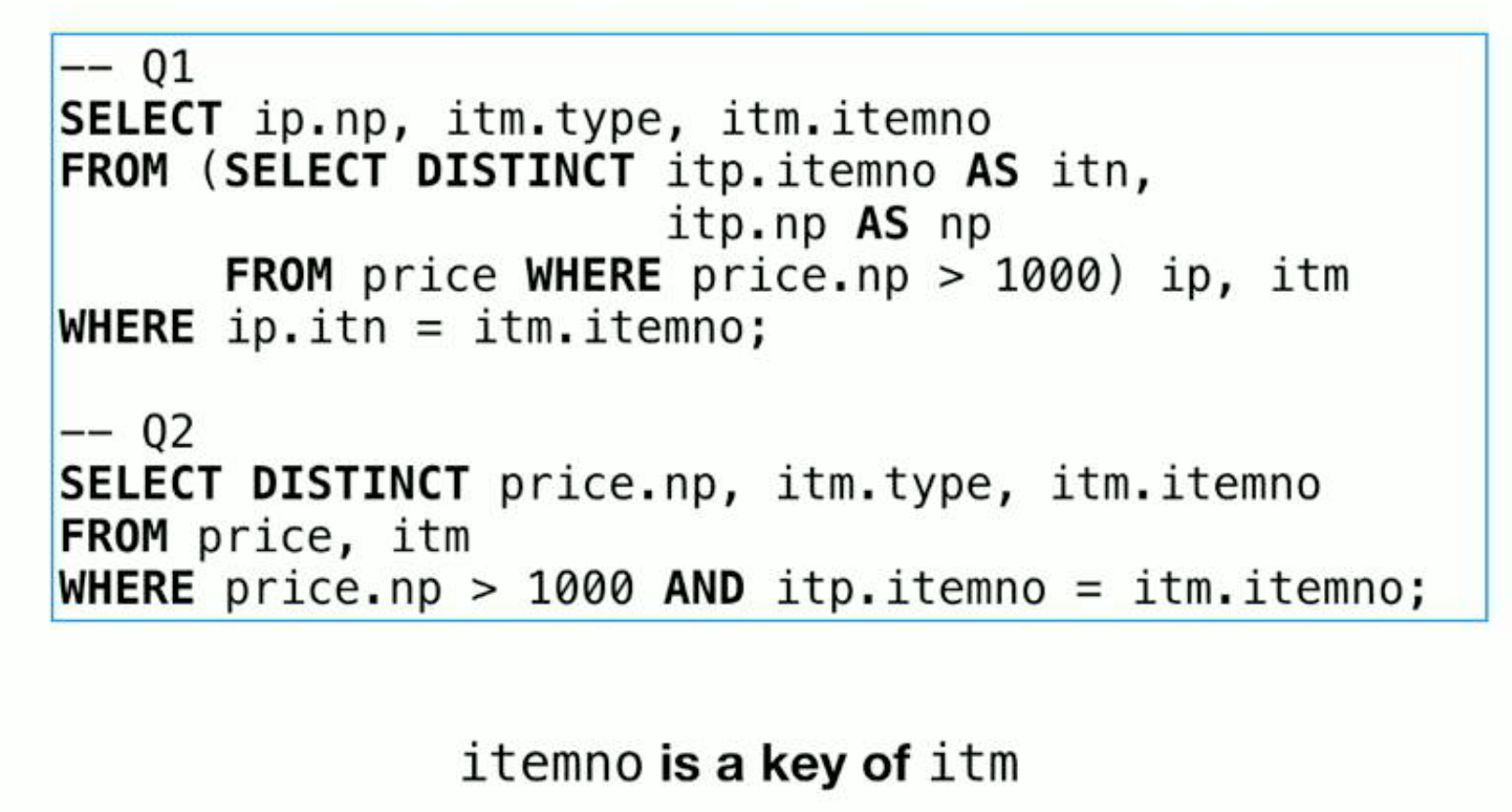 More Complex Case
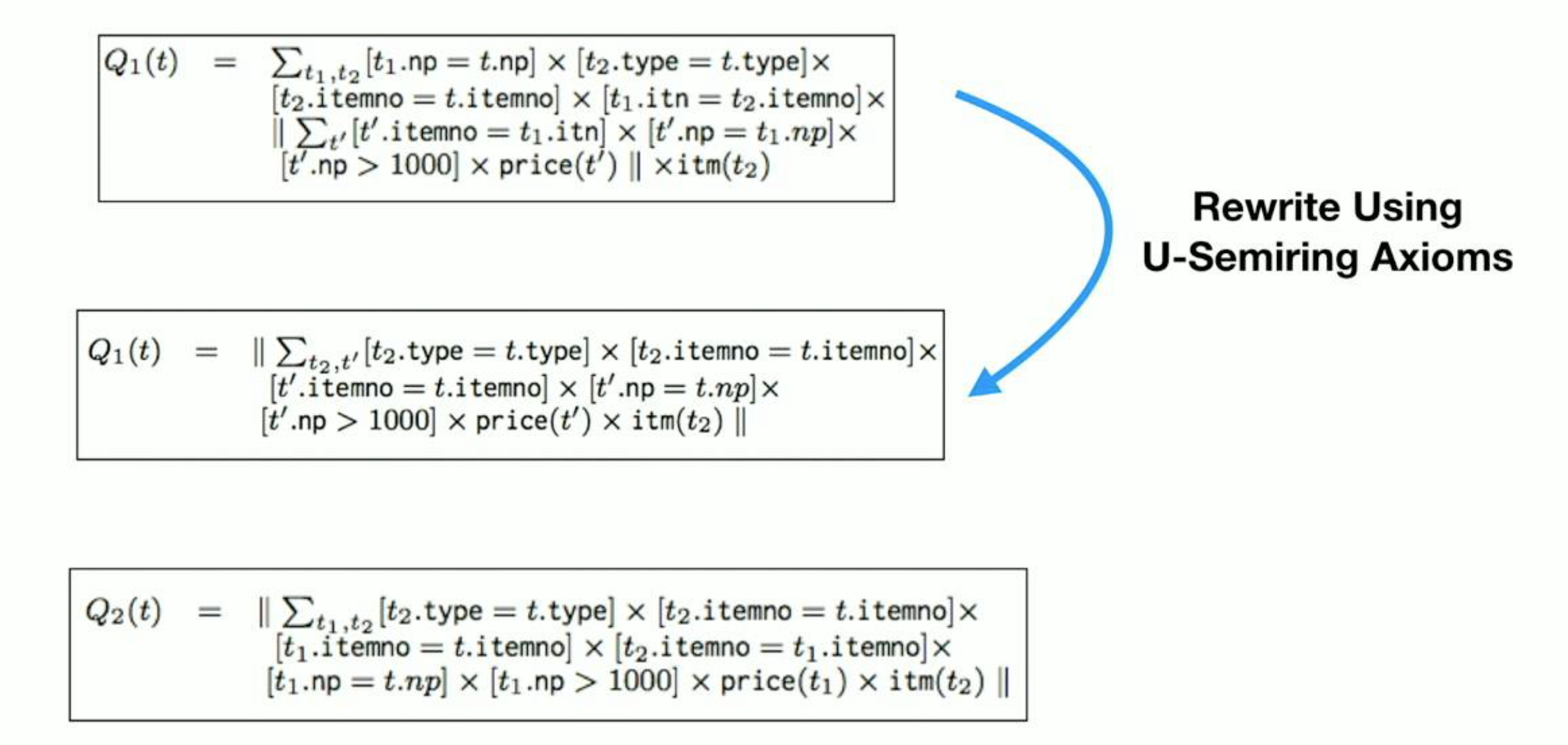 Outline
Background
Algebraic representation
Semi-decision procedure
Evaluation
Reflection
Evaluation
Subject: SQL queries
Literature
Benchmark in Calcite

Setting
Pair-wise checking
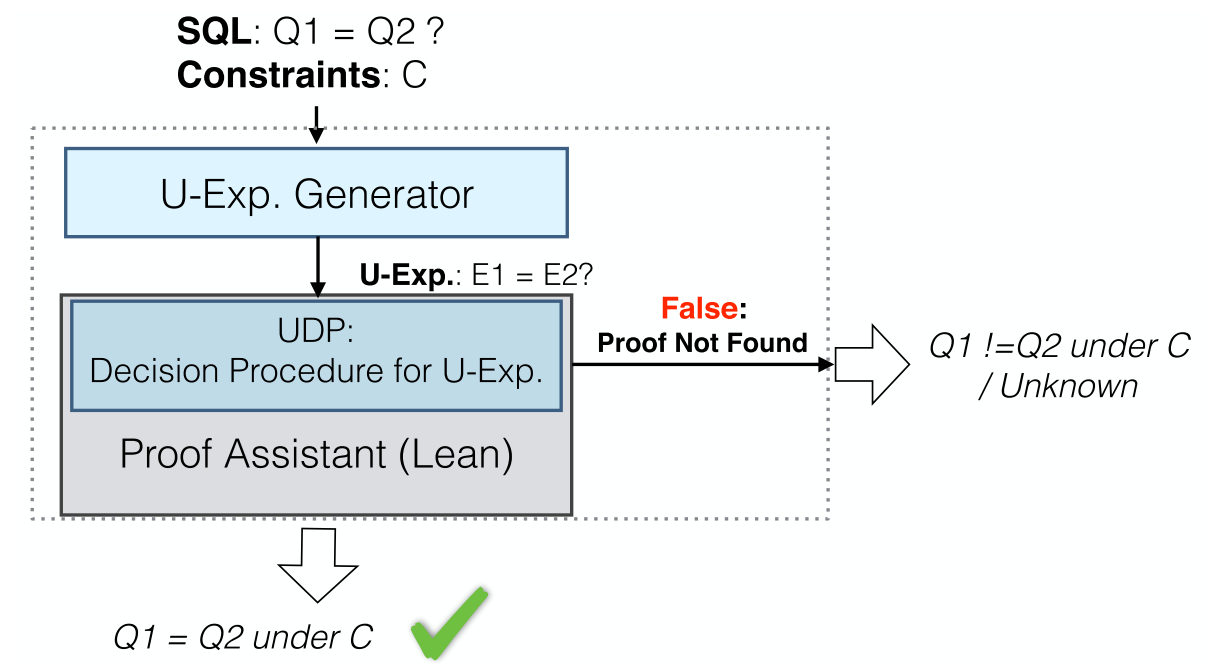 Summary of Proved and Unproved Cases
Unsupported SQL features (193 queries in Calcite)
CASE, UNION, NULL, PARTITION BY
Unproved case
Involve integer arithmetic and string cast
Long query
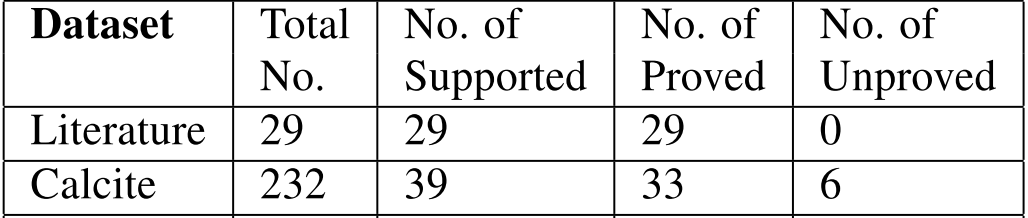 Summary of Overhead
UDP takes 6594.3 ms on average for Literature
UDP takes 4160.4 ms on average for Calcite
UDP takes longer time on rewrites with rich SQL features
integrity constraints, grouping and aggregate, DISTINCT in subquery
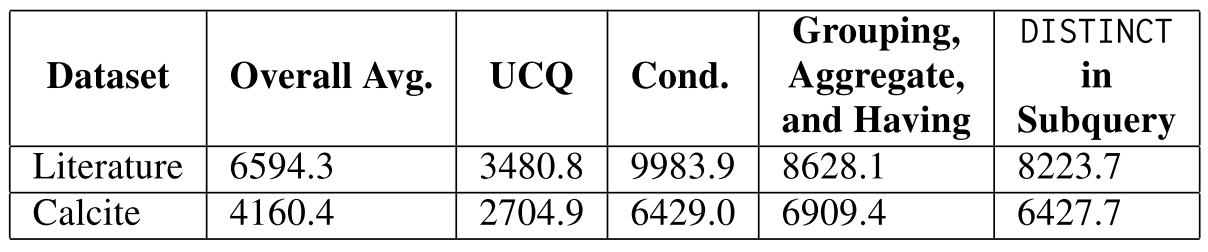 Outline
Background
Algebraic representation
Semi-decision procedure
Evaluation
Reflection
Discussion
Search the proof
Find a sequence of axioms (rewrite rules)
Semi-decision procedure
Sound
Only complete for a restrictive form of SQL queries
Simplified solver
Finding the proof is a solving process
Support the new theory (on relation algebra)
Check the bag equivalence
Drawback
Huge searching space
The size of the SQL query
Complexity of SQL features
Demand the support for general SQL features
More axioms/rewrite rules
Even larger searching space
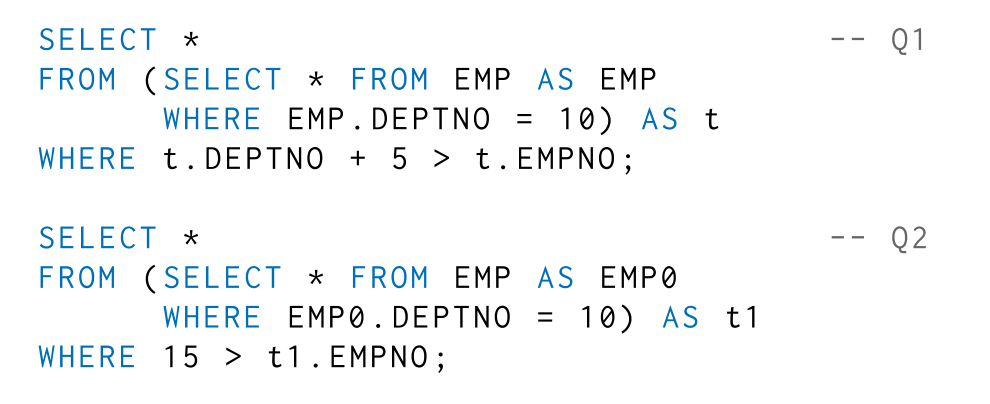 New Advances
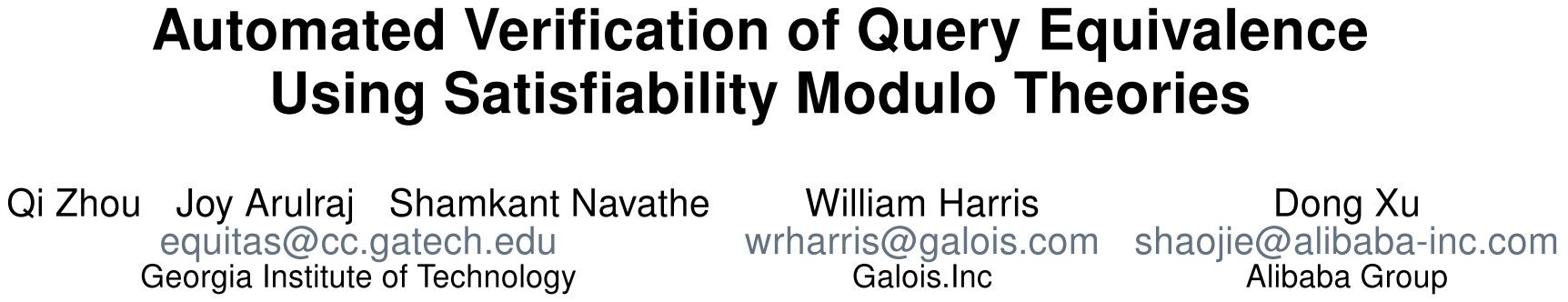 Support more SQL features
More efficient (27 times faster)
Only support set semantics
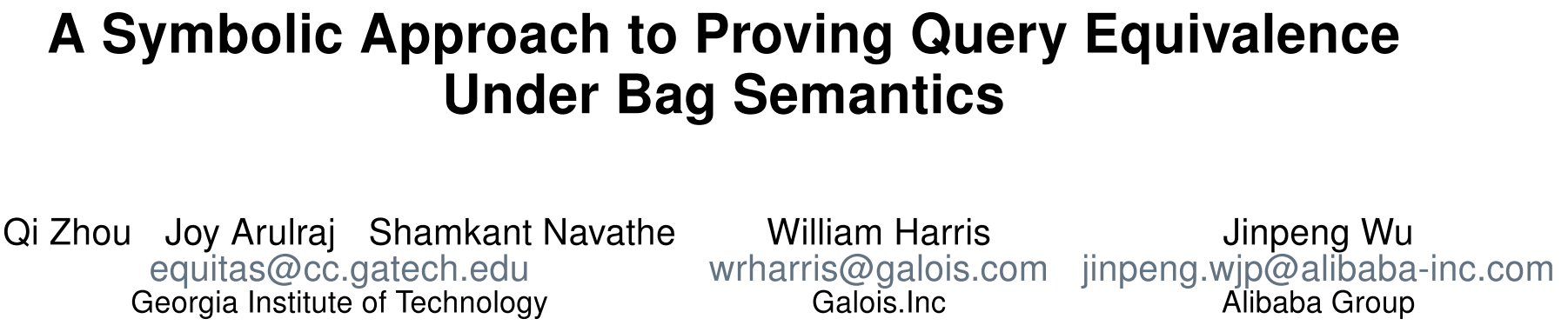 Support bag semantics
More Remark
Redundant computation in the pair-wise checking upon a SQL set
SELECT DISTINCT  x.a  FROM  R x, R y, R z                          -- Q3
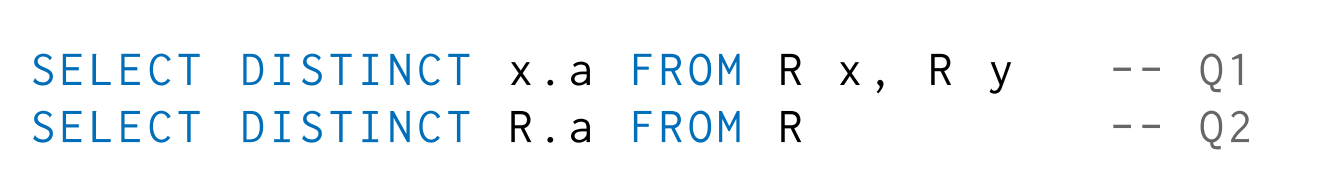 Rewrite rule sequences overlap
Indexing Partial Equivalence Class
Orbit: Partial equivalence class of element
Define and apply restrictive rewrite rules to saturate the orbit
Q1
Q2
Q3
compare with each     and
Indexing Partial Equivalence Class
Example: Reuse equivalent variants in the orbit





Applicable scope
Elements have very limited equivalent variants
Otherwise might suffer the orbit explosion problem
SELECT DISTINCT  x.a  FROM  R x, R y, R z                          -- Q3
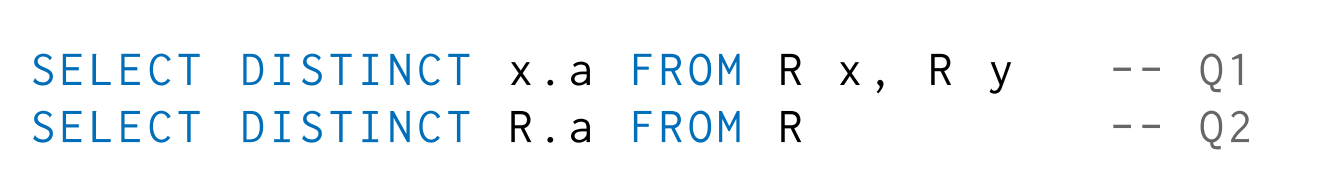 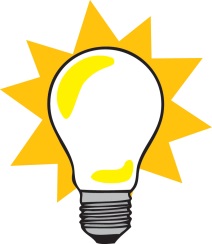 Form the orbit of Q3
Summary
A semi-decision procedure for SQL equivalence under bag semantics
Interesting algebraic representation but not general enough
Proof synthesis might suffer space explosion problem
Enhanced by symbolic reasoning and other strategies
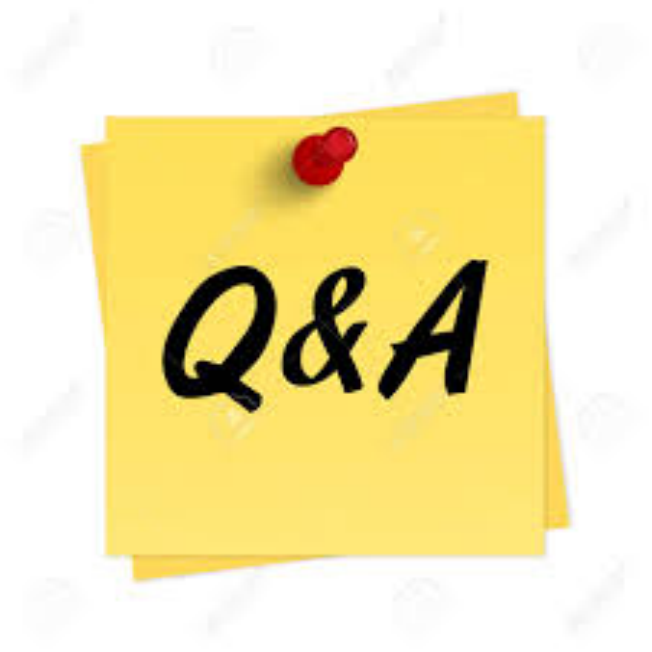 Thank you for your listening!
Unproved Case
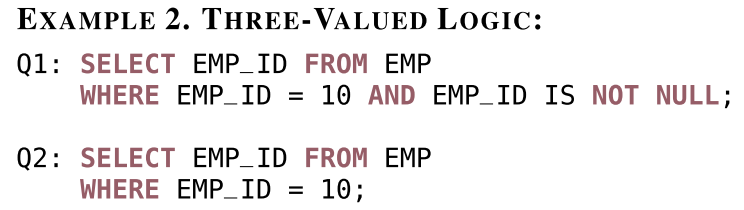 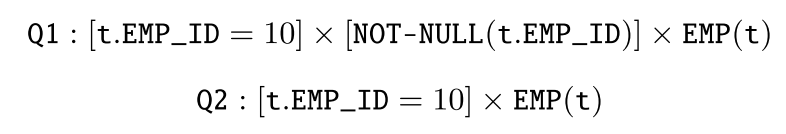